2019 SUN National Conference
MCDP II Baseline Survey Results
Intercontinental Hotel 
Lusaka, Zambia
SUN LE data collector and respondent.  Courtesy of SUN LE staff
31 October2019
[Speaker Notes: © 2013 SC4CCM/JSI, Courtesy of Photoshare]
Outline
Acknowledgements 
Introduction 
Methodology
Results
 Household Results 
 Stakeholder perspective results (Key informant Interviews)
2
Background
3
Acknowledgement
This MCDP II Baseline Survey was made possible with the generous support of the American people through the U.S. Agency for International Development.
This survey was made possible through the infrastructural support of the Government Republic of Zambia. We are thankful to the Zambia Statistics Agency (formerly known as the Central Statistics Office) and the Ministry of Health for their Technical and Logistical Support. We also acknowledge the communities where the survey was conducted.
This survey was designed and implemented by the USAID-funded SUN LE Project with the National Food and Nutrition Commission (NFNC) of Zambia.
Background
Scaling Up Nutrition Learning and Evaluation (SUN LE) is a 4-year USAID-funded project implemented by Khulisa Management Services, Inc. in partnership with the Government of the Republic of Zambia (GRZ) and in consortium with 3 institutional partners.
  
                        Khulisa Management Services, Inc.

                        Indaba Agricultural Policy Research Institute 						

                        ICF International 

                        University of North Carolina at Chapel Hill
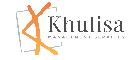 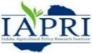 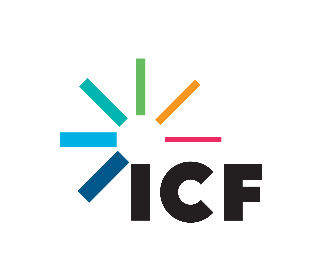 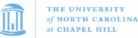 Survey Purpose and Scope
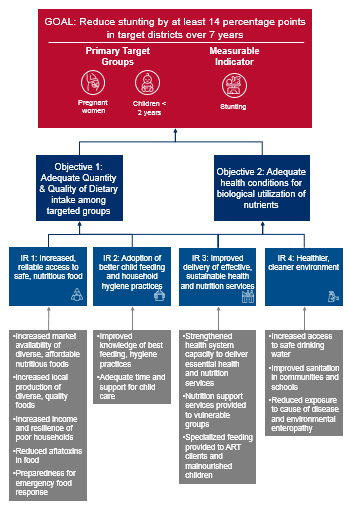 Establish benchmark measures for 26 of 33 MCDP II indicators aligned to Framework for Reducing Stunting
Future Surveys (Midline and Endline) will assess
Trends in stunting among children aged 0-24 months across the three surveys
Effectiveness of the SUN 2.0 program delivery and identify lessons for further program improvement
6
Specific Indicators
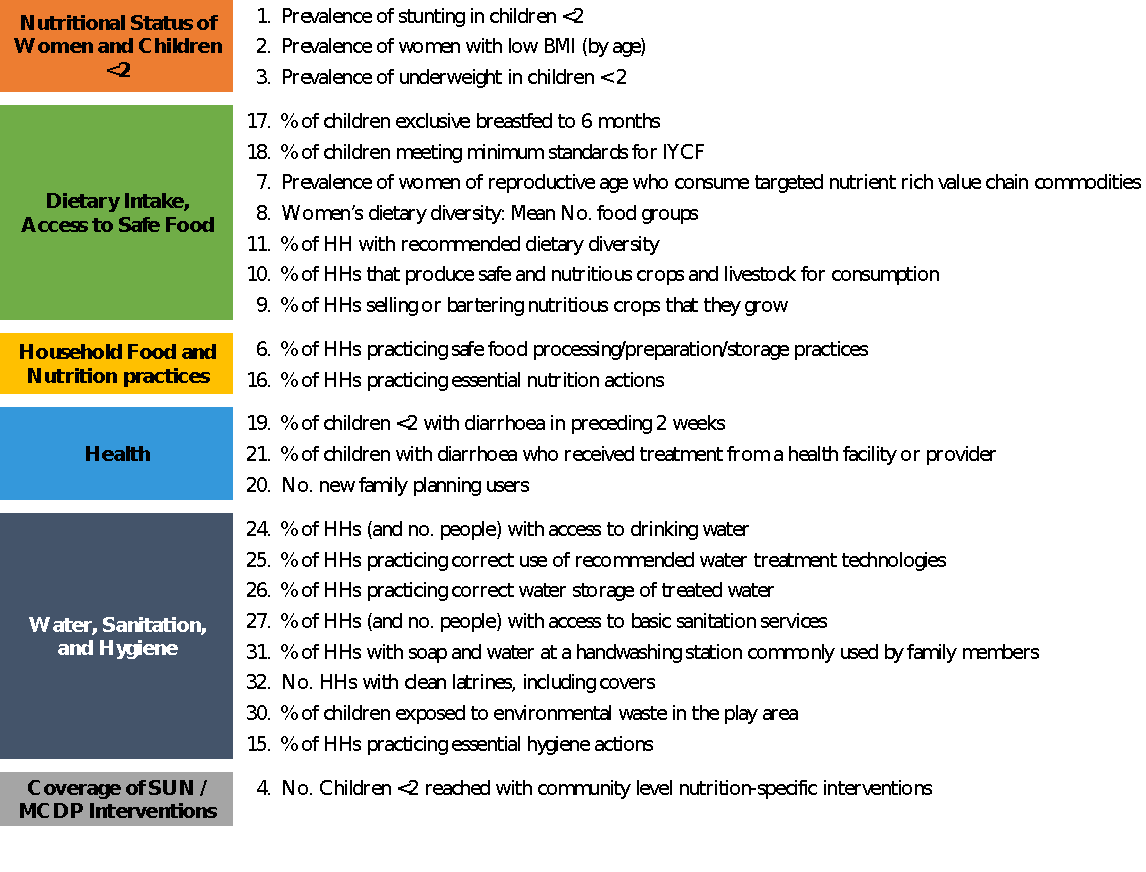 7
Define Indicators
IRB Approval
Data cleaning / analysis
Report Writing
Key Milestones and Intended Outcome
Develop protocol and Tools
Data collection
Preliminary Results validation -  TWG
National Dissemination
Data Use for Planning @
National 
Provincial 
Districts
8
Methodology
9
30 districts purposively selected (MCDPII)
Study Design:  Household Survey
10 SEAs randomly selected using PPS from each district (n=300)
Stage I
Households with children below 24 months in selected 10 SEAs listed (n=11,498)
Stage II
Selection interval used to select HHs
Stage III
25 households per SEA  randomly selected  
( n=7501)
Data collection App randomly selected 1 child (<24 months) & Mother/Caregivers per HH
Stage IV
10
Key Informant Interview Sampling (N= 66)
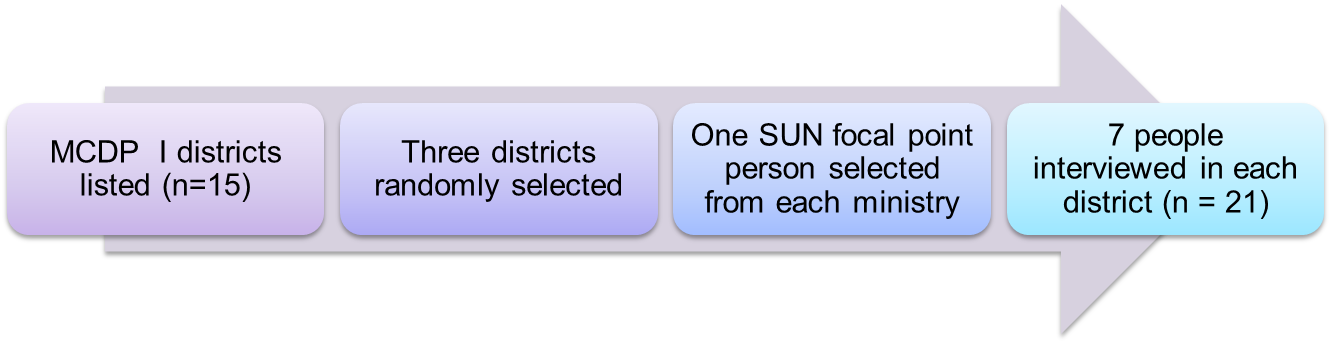 District level:
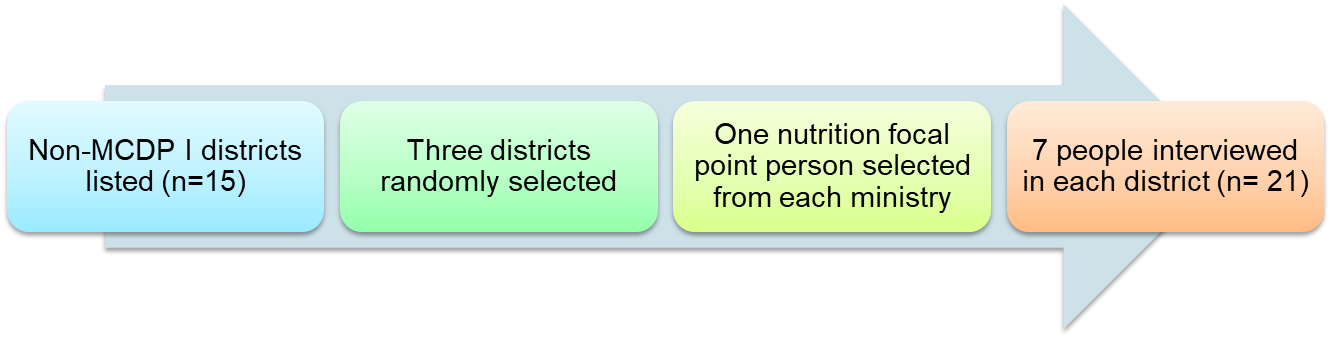 Provincial level:  7 officers from key line ministries and 1 NGO staff interviewed from 3 provinces (n = 24)
11
Data collection:  27 May-15 July 2019
Household Survey
Key Informant Interviews
Semi-structured questionnaire used to collect data 
Open ended 
Likert scale questions administered
Collected electronically 
Using JotForm App 
 Collected by Quality Controllers
Structured questionnaire used to collect information 
Collected electronically using tablet 
Questionnaire programmed using Survey Solutions 
Collected by 15 teams in the 30 districts.  
Each team =
5 Interviewers
1 Supervisor 
1 Quality Controller
12
Enumerator after interview
Data Quality Assurance – Data collection
A five-tier quality control strategy was used to ensure high quality data
Supervisor check in the field
Quality controller check upon upload
Questionnaires with problems were sent back to the previous level for correction, and were uploaded after correction 
Scales were calibrated every two days
Survey Manager checks on soft copy
Senior researcher check upon upload
13
Data Quality Assurance - Data cleaning
Household data cleaning done in SPSS:  
Frequencies and scatter plots used to identify extreme entries
Outliers verified by calling interviewers and quality controllers
HHs also contacted to verify some information collected
Child anthropometric data cleaned in WHO Anthro
Check the data flags 
weight, height, age of the child  were checked against standard ranges 
Flagged cases checked, verified, and corrected, where possible.
14
Anthropometric Data
Z-scores generated for Stunting, Wasting and Underweight 
And then incorporated into Stata for analysis
Data Analysis
Data Analysis Plan developed
Standard definitions of indicators used
Validated by small team of TWG members
Data analysed using 
Stata Version 15
MS Excel 
Tableau v2019.3
16
HH Survey - Sample Characteristics
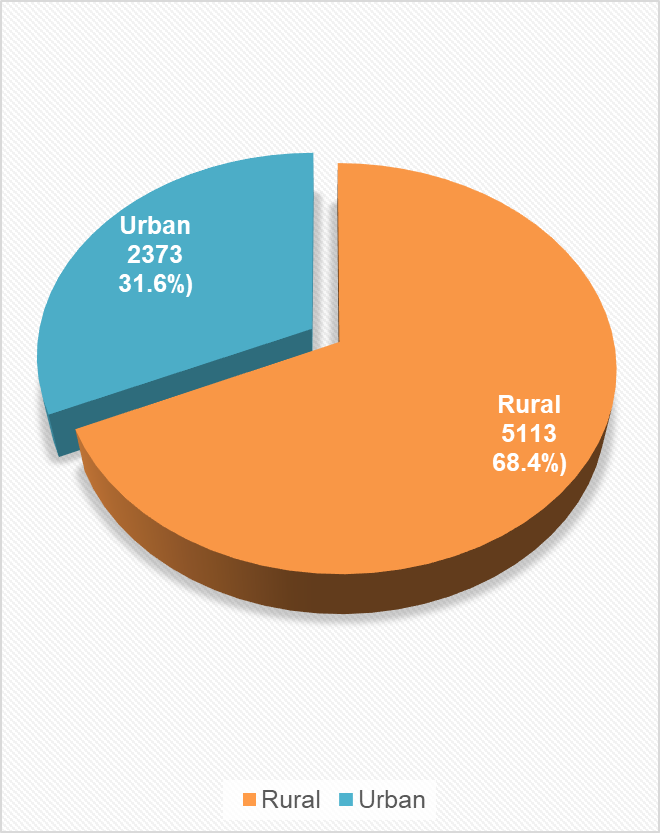 17
[Speaker Notes: Number interviewed by district by region), gender, age ranges mean median and ranges of age of household head) and main economic activity pie chart)]
Household Demographics
Mean Age of HH head – 38.9 yrs
min 15 years 
max 101 years
Average 6.1 people per HH
male headed:  81.5%
female headed  18.5% 
Children < 5 years constitute 23.9%
50% SUN I and 50% non-SUN 1 districts
18
Household Economic activities (n=7486)
Farming was the most prominent economic activity accounting for 50% of livelihoods in sampled districts
19
Findings
20
Nutrition Status of Women and Children <2
Child Stunting, Wasting, or Underweight, Mothers’ Low BMI
21
Definitions - Stunting, Underweight and Wasting  among Children
Based on WHO growth standards and Z score calculations
Stunting:  Height for age (HAZ ) 
Moderate stunted – HAZ scores between -3SD and -2SD
Severe stunted – HAZ scores less than -3SD
Underweight:  Weight for age (WAZ) 
Moderate underweight - WAZ scores between -3SD and -2SD
Severe underweight - WAZ scores less than -3SD
Wasting:  Weight for length (WHZ) 
Moderate wasting - WHZ scores between -3SD and -2SD
Severe wasting - WHZ scores less than -3SD
Weight  Measurement of the child
Length Measurement of the child
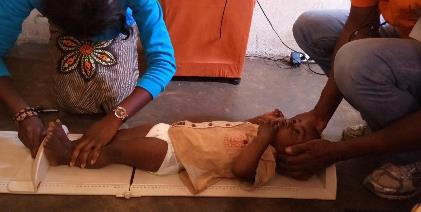 22
% of Children <2 years who are Stunted, Underweight, Wasted
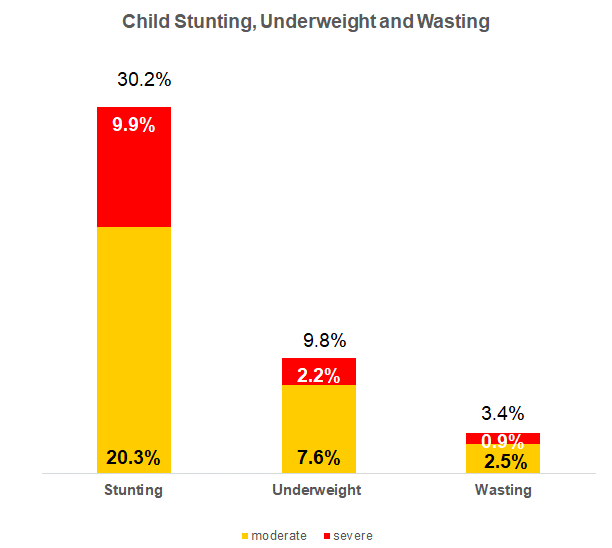 Most children had moderate forms of  under-nutrition
The observed rates mirror the 2018 ZDHS rates for children < 2 years
23
% of Children Stunted, Underweight, & Wasted by Age
Stunting ↑ with child’s age 
Underweight ↑ with age during the first 1.5 years
High levels of stunting and wasting observed in children < 1 month of age
With a steady ↑ in 9-17 month old children
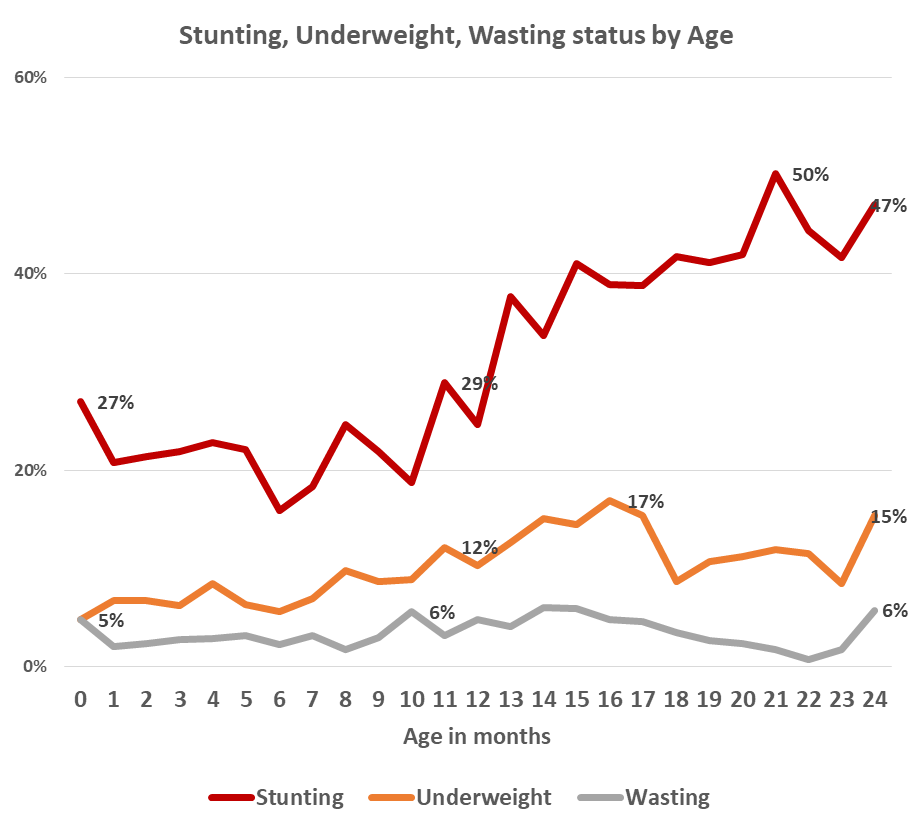 24
% of Children Stunted, Underweight & Wasted by Sex
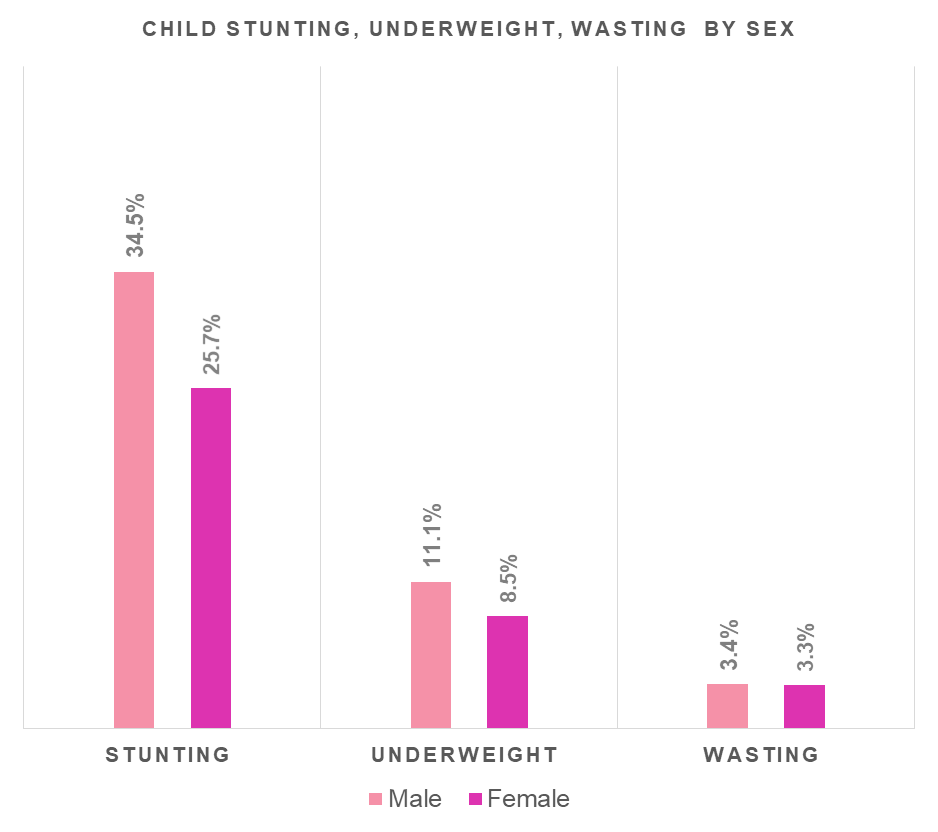 Stunting, underweight, highest among male children
No differences in Wasting by Sex of the Children observed
25
% of Children Stunted, Underweight & Wasted by region
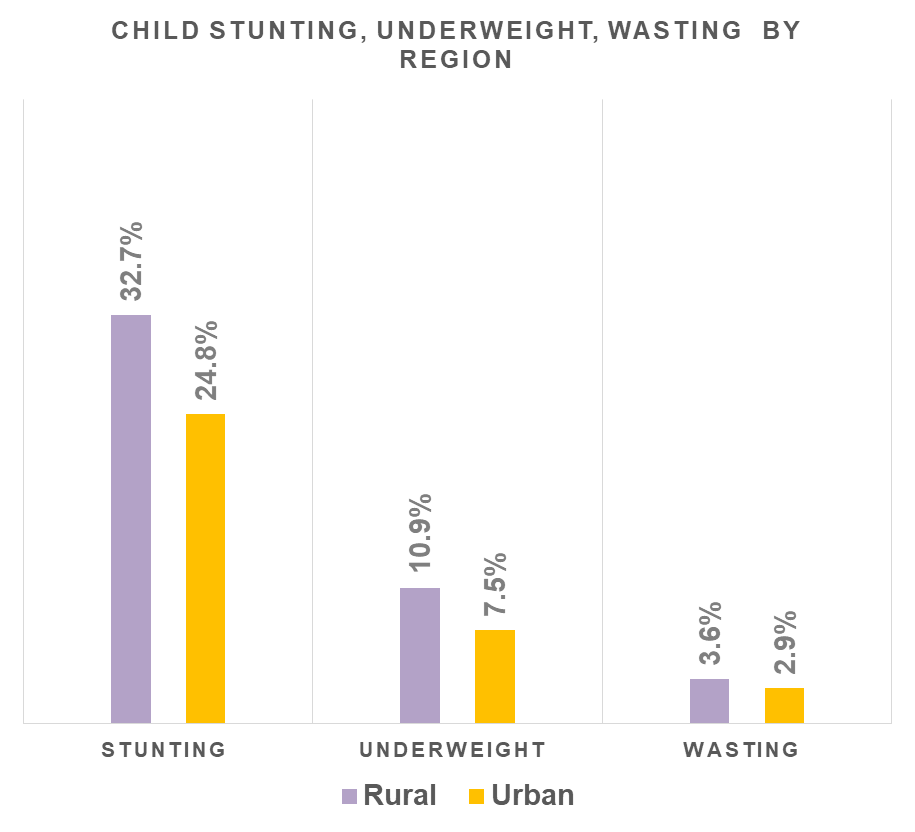 Stunting, underweight and wasting highest in rural areas
26
% Children Stunted, Underweight & Wasted by District
27
Children Stunted, Underweight & Wasted by District
Zambezi and Ndola districts have the lowest rates of stunting, underweight and wasting
28
Women’s BMI
29
Women with low BMI (n=7166) by age and region
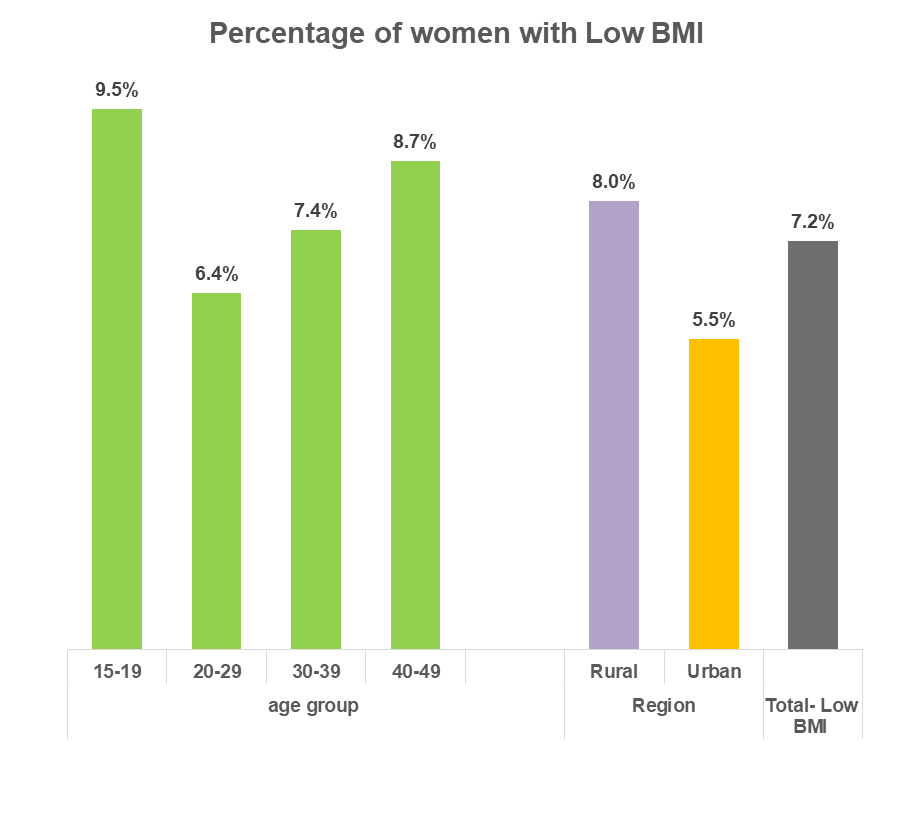 7.2% of women are underweight 
Indicating need for continuous monitoring 
Low BMI more prevalent among 
adolescent mothers 
older mothers
mothers living in rural areas 
71.7% women had Normal BMI 
21.1% were Overweight/obese
30
Women with low BMI by district (n=7166)
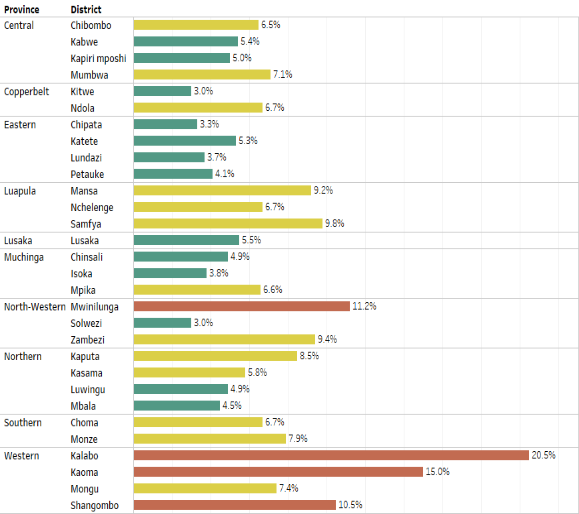 More women in Western Province were underweight than in other districts
Women with low BMI
highest in Kalabo (20.5%)
lowest in Solwezi and Kitwe (3%)
31
Factors Associated with Stunting
32
Factors Associated with Stunting
33
Factors Associated with Stunting
We conducted regression analysis to explore the association between stunting and:
Mother’s and household head demographic information (age,  highest education level, and economic activity)
Location variables i.e. region (rural/urban) and province
Indicators except exposures to environmental waste (indicator 30) as many respondents did not show the play ground 
Odds ratios are presented in the next slide
34
Factors Associated with Stunting
Odds of stunting increase from 12 months
Male children almost 2X more likely to be stunted than females
Children of more educated women less likely to be stunted
Children of younger and older mothers more likely to be stunted
Stunting is associated with severity of hunger
Children in Luapula more likely to be stunted than those in any other province
35
Coverage of Community Nutrition-Specific Interventions
and the relationship to Stunting
36
Interventions during Pregnancy
Iron supplementation for mothers (97.9%)
Folic acid supplementation of mothers (98.2%)
Coverage of community-level nutrition-specific interventions
Social Behavioural Change Communications
Women diet during pregnancy (90.7%) 
Women’s diet during breast feeding (67.3%)
Exclusive breast feeding (42.4%)
Complementary feeding (74.3%)
Feeding the sick child (40.9%)
Child Interventions
Growth Monitoring and Promotion (87.9%); 
Vitamin A Supplementation (68.3%) – after 6 mos of age; 
Deworming (41.6%) – after 12 mos of age  ;
37
Coverage of nutrition-specific interventions to the mother
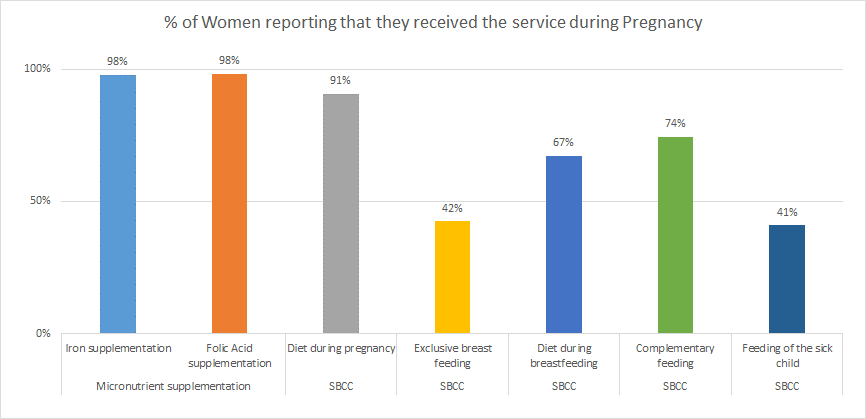 38
Coverage of nutrition-specific interventions to the child
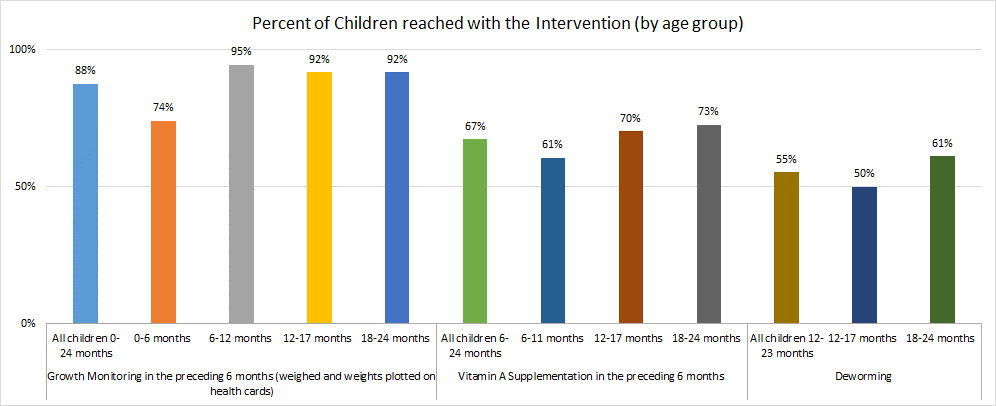 39
% Children <2 years reached with nutrition-specific interventions (n=7486)
Children under 2 years of age should receive 8-10 nutrition-specific interventions (either directly or through the mother).  
But convergence is low – only 9.9% of children received all intended interventions for their age. 
Most children receive 70% of the intended nutrition-specific interventions
40
Children <2 years reached with nutrition-specific interventions
Shortfalls in convergence are due mostly to 
poor coverage of SBCC to mothers, 
insufficient coverage of vitamin A supplementation to children over 6 months and 
insufficient coverage of deworming to children over 12 months.
Children who are exposed to the full range of nutrition-specific interventions intended for them are less likely to be stunted (26.0%) (p=.009); conversely, children who did not receive all interventions intended are more likely to be stunted (30.7%).
41
Children <2 years reached with nutrition-specific interventions – by stunting status
No difference in services received in pregnancy between stunted and normal growth children except SBCC on exclusive breastfeeding – 44% coverage for normal growth children vs 39% for stunted children (p<0.001).
42
Children <2 years reached with nutrition-specific interventions – by stunting status
Stunted and non-stunted children received child nutrition services equally
GROWTH MONITOTING (0-24 Months)
6500
88%
5167
NORMAL GROWTH
67%
VITAMIN A SUPPLEMENTATION 
(6-24 Months)
56%
3706
88%
2235
STUNTED GROWTH
DEWORMING
(12-24 Months)
68%
1902
56%
43
[Speaker Notes: There is a difference with deworming services although it's not in the direction we would have expected... Stunted children seem to have received more deworming services than the "normal growth" children...]
Obj 1 – IR 2:  Adoption of better child feeding and household practices
Breastfeeding, IYCF practices, essential nutrition actions
44
% of Children Exclusively breastfed to 6 months by region and sex (n=1936)
Definition: If in the previous 24 hours, the child was fed only on breast milk and no other food or fluids
68.2% of children < 6 months were exclusively breastfed 
More exclusive breastfeeding in rural (69.4%) than in urban HHs (65.3%) 
More girls (70.4%) exclusively breastfed than boys (65.8%)
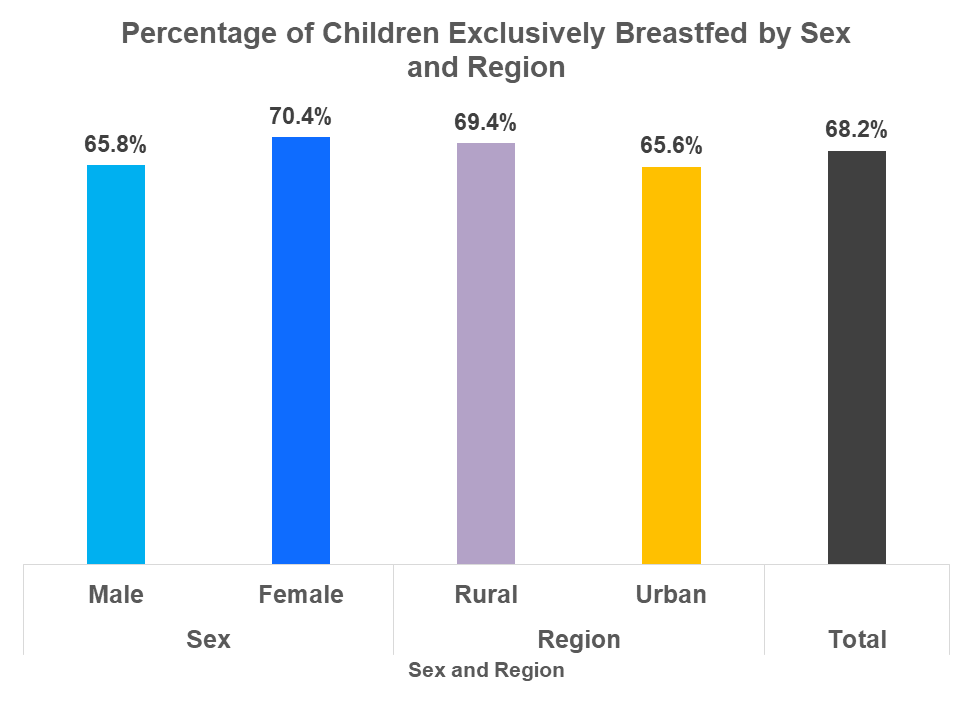 45
[Speaker Notes: Indicators 2, 4, 19, 20, 21]
% of Children Exclusively breastfed to 6 months by region and Sex (n=1936)
More than 80% of  children aged <1 month of age were exclusively breast fed
This declines to only 24.4% of children aged 5 months
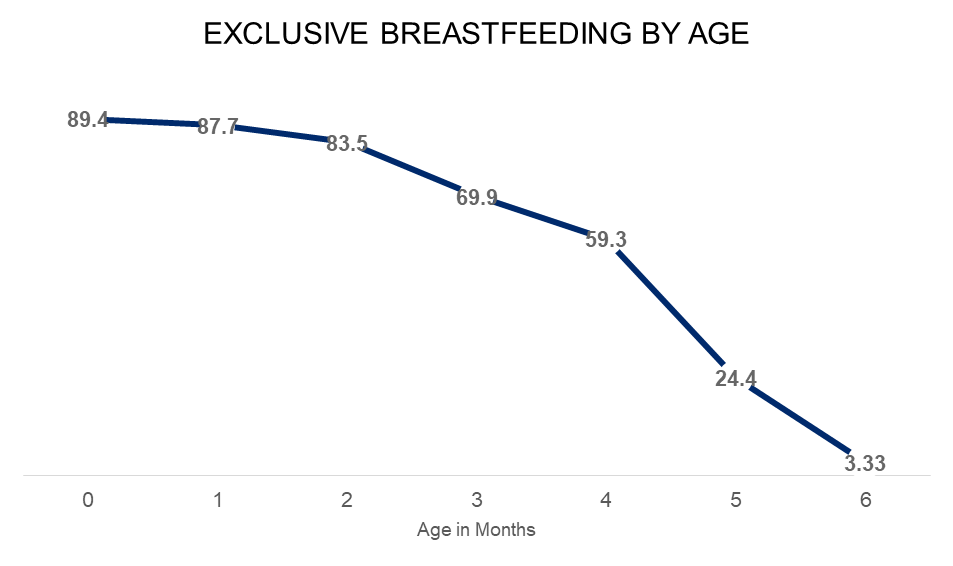 46
[Speaker Notes: Indicators 2, 4, 19, 20, 21]
% of Children Exclusively breastfed to 6 months by district (n=1936)
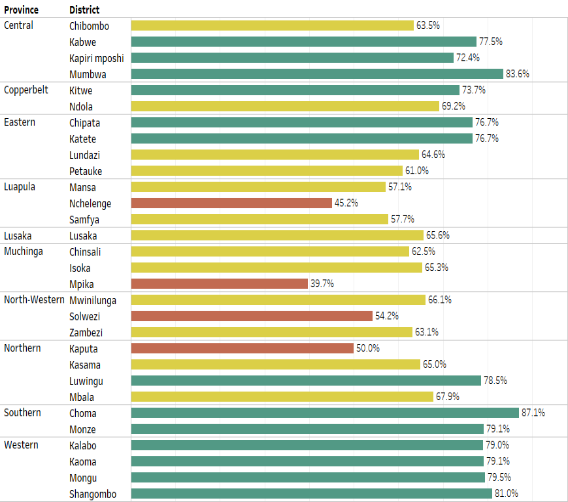 Highest exclusive breast-feeding reported by HHs in Choma (87.1%), Mumbwa    (83.6%) Mongu and Shang’ombo (81%) 
Lowest in Mpika (39.7%) and Nchelenge (45.2%)
47
% Children meeting minimum IYCF standards IYCF
Minimum IYCF standards = core WHO IYCF indicators:
A variable was created for children who met the minimum standards  for their respective age group
Early initiation of breastfeeding at birth
Exclusive breastfeeding for children under 6 months 
Continued breastfeeding at 1 year
Introduction of solid, semi-solid or soft foods after 6 months
Minimum dietary diversity – at least 4 (of 7) food groups
Minimum meal frequency per age group (6-8 months, 9-12 months, 12-23 months)
Minimum acceptable diet (combines standards of dietary diversity and feeding frequency by breastfeeding status)
Consumption of iron-rich or iron-fortified foods
48
% of Children reached with IYCF minimum stds (by indicator)
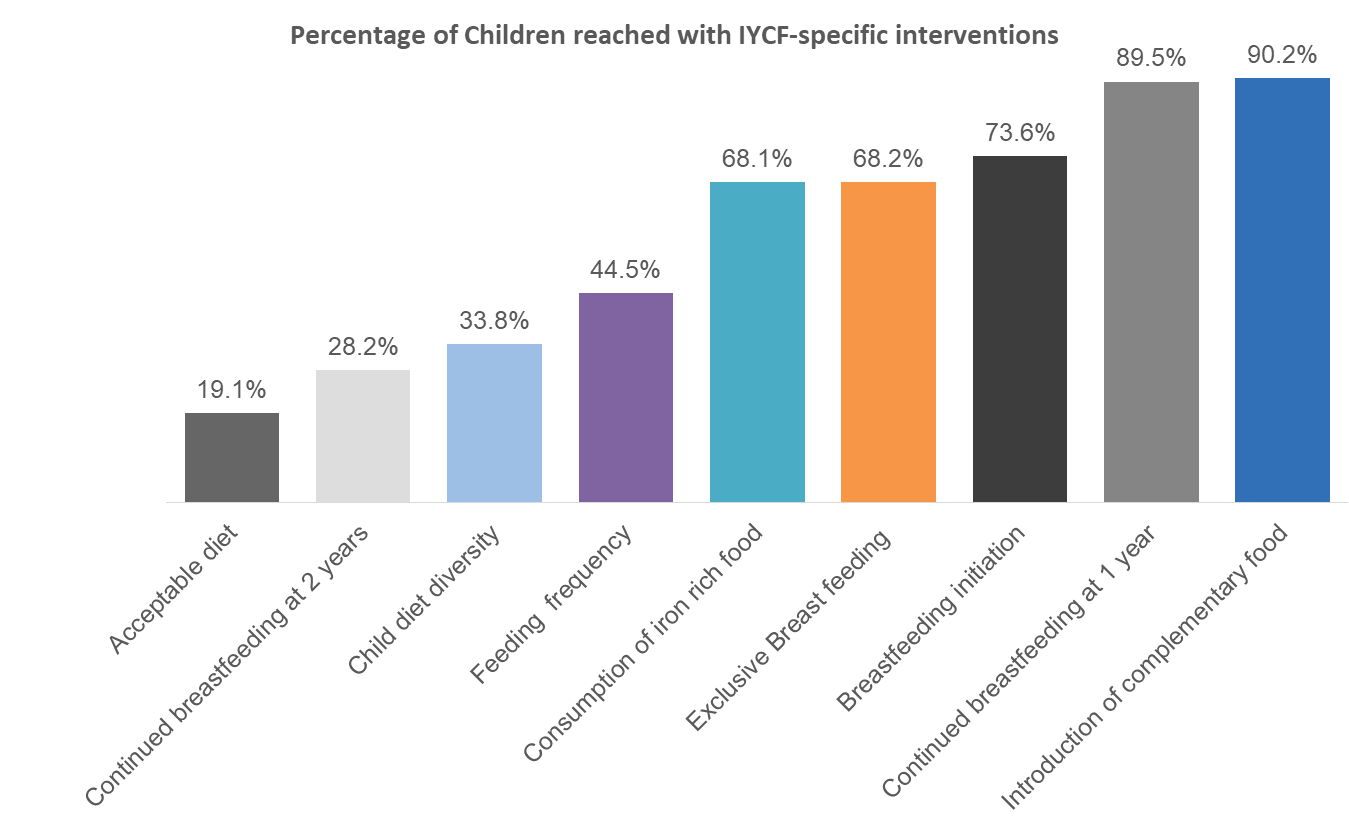 49
% Children <2 yrs meeting minimal standards for IYCF (n=7477)
Only 28.6 % of children meet minimum IYCF standards
More children in urban areas (33.3%) meet standards than in rural areas (26.3%).
50
[Speaker Notes: Indicators 2, 4, 19, 20, 21]
% Children <2 yrs meeting minimal standards for IYCF by district (n=7477)
No district had 50% of children meeting IYCF standards. 
Highest:
Kabwe (44.0%) 
Mumbwa (41.6%)
Lowest:
Kaputa (15.7%)
Mpika  (16.9 %)
51
% of HHs practicing essential nutrition actions (n=7486)
A household was counted as practicing essential nutrition actions if all of the following were reported:
Increased food consumption during pregnancy
Iron and folic acid supplementation during pregnancy/control of anemia
Early initiation of breast feeding 
Exclusive breastfeeding for 6 months for children below 6 months
Continued breastfeeding after introduction of complementary feeding. 
Adequate diversified complementary foods (children 6-23 months)
Feeding the sick child during and after illness (feeding enough fluids and foods)
Vitamin A supplementation
52
% of HHs practicing essential nutrition actions (n=7486)
Overall, 18.4% reported practicing essential nutrition actions
urban 19.0%, 
rural 18.1%
Lowest in Mongu (9.2%)
Chipata (29.6%) performed better than other districts.
53
Objective 2 – Biological Utilisation of Nutrients
Incidence of Diarrhoea
54
% Children <2 years who had diarrhea in the preceding two weeks to survey (n=7486)
Overall, one third (34.7%)  of children were reported to have had diarrhea in the 2-weeks preceding the survey 
Slightly higher proportions seen in rural (36%) than urban (31.4%) areas.
55
% Children <2 years who had diarrhea in the preceding two weeks to survey by District  (n=7486)
Most diarrhea reported in 
Kaputa (57.4%)
Nchelenge (46.6%) 
Least reported in 
Chinsali, Mbala, (26.8%)
Objective 2 / IR 3:  improved delivery of health/nutrition services
Diarrhoea Treatment, Family Planning
57
% Children <2 years who had diarrhea in two weeks  preceding the survey who received treatment (n=2579)
64.9% of children who reported having diarrhea received treatment from a health facility 
68.3% of children in rural areas 
56.5% of children in urban areas
58
[Speaker Notes: Indicators 2, 4, 19, 20, 21]
% Children <2 years who had diarrhea in the preceding 2 weeks who received treatment from a health facility - by district (n=2579)
More children with diarrhea received health care in Lundazi (80.8%) 
Fewer children received medical attention at the facility in Kasama (42.9%)
% of Children with diarrhea reported receiving treatment by type (n=2579)
Zinc was the most common treatment for diarrhea  
Use of home-made ORS for diarrhea treatment was low (3.1%)
60
% of modern family planning users (n= 7177)
Family Planning User = woman who reported that she or her sexual partner used any modern family planning method 
Overall use of modern FP methods (53.1%) was slightly higher than reported by ZDHS 2018 (48%)
61
Family Planning Users by type of Modern Method
Injectables are the most widely used modern method (57.9%), 
Followed by the Pill (13.4%) implants (10.5%), and condom (4.2%).
Note:  
Other modern methods include IUD, Diaphragm and Standard days method
Traditional methods include abstinence, exclusive breast feeding and withdrawal
Denominator = 3,981 women who indicated using a family planning method
62
% of Modern family planning users – by district
More women in Eastern Province used modern family planning methods with  Chipata (72.1%) reporting the highest. 
Lowest use reported in Kalabo (28.9%) and Zambezi (30%)
63
Objective 2 / IR 4: Healthier Cleaner Environment
Access to water and sanitation; water treatment and storage; essential hygiene practices, child exposure to animal waste
64
% of HH with access to basic drinking water services
A household was counted as having access to basic drinking water if they met all the criteria below:
Received water from a safe water source (66.7%) 
Tube or borehole, 
protected shallow well, 
harvested rain water, 
piped water/public tap, 
protected spring
The water was usually accessible (82.4%)
They could get to the water source in 30 minutes or less (83.5%)
65
% of HH with access to basic drinking water services (n=7486)
Overall 37.7% of HH had access to basic drinking water (urban 60.1%, rural 27.2%, 
highest percentages in Lusaka 80.4% 
lowest in Samfya 8.4%
66
% HHs in target areas practicing correct use of recommended HH water treatment technologies
A household was counted if it:
reported an unsafe source of water as their primary or alternative source of drinking water 
showed the treatment materials and demonstrated correct treatment method
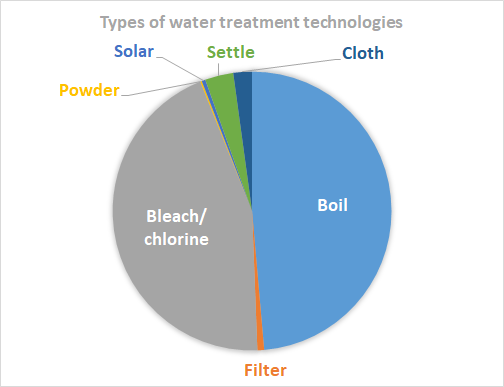 67
% HH in target areas practicing correct use of recommended HH water treatment technologies - by district (n=3,438)
Other than in Ndola (55.6%) , the use of recommended water treatment technologies was very low among all districts 
lowest seen in Zambezi (1.5%) and Shangombo  (1.6%)
68
[Speaker Notes: Indicators 24, 25, 26, 30, 31, 32]
% HH practicing correct water storage of treated water
The indicator assesses the proportion of HHs storing treated drinking water in a way that protects its quality and prevents contamination
A household is counted if
Correct treatment is followed (per indicator 25)
The water containers were clean (no visible dirt as inspected by interviewers)
Water containers had narrow necks/protecting covers
Water containers had a tap or narrow mouth for drawing the water
69
% HHs practicing correct water storage of the treated drinking water (n=324)
Of the 9.5% of HHs who treated water correctly, nearly all stored it correctly 
When HHs treat water correctly using recommended methods, they are also more likely to store water correctly
70
[Speaker Notes: Indicators 24, 25, 26, 30, 31, 32]
% of HHs with soap and water at a handwashing station commonly used by family members (n=7486)
A HH is counted if there was a hand washing station hand washing station with water and soap within 1 minute of reach of the HH
Overall, 14.6% of HHs had access to soap and water at a handwashing station commonly used by family members. 
This varies between rural (7.9%) and urban (29.1%)
71
% of HHs with soap and water at a handwashing station commonly used by family members - by district (n=7486)
In most districts, less than 30% of HHs had soap and water at a handwashing station commonly used by family members
Districts in Western province had the lowest percentage
72
[Speaker Notes: Indicators 24, 25, 26, 30, 31, 32]
Households using improved Sanitation services - Definition
A household was counted if the HH used 
ventilated improved pit latrine, 
flush or pour toilet connected to a sewer system or 
septic tank or composting toilet
The latrine was observed for visible signs that the facility was being used
73
Households using improved Sanitation services (n=7486)
HH USING  IMPROVED SANITATION FACILITY BY DISTRICTS (%)
Overall 20.5% of HHs had improved sanitation facilities.
40.3% urban
11.4% rural
Kitwe, Ndola and Lusaka had the highest proportion of HH using improved Sanitation facilities
The least was Shangombo (2.8%)
74
% of households with clean latrines, including covers (n=5414)
A HH was counted if 
the HH showed the toilet/latrine, and upon observation:
There were visible signs the toilet was being used
The toilet had a cover
Access to basic sanitation is low in general
Overall only 13.7% of HHs had clean latrines with covers
75
% of HHs practicing essential hygiene actions (n=7486)
Essential hygiene actions =  
Access to clean drinking water; (Water sources, treatment, quantity, storage) (37.7%) 
Access to hand washing facilities, (Tippy Tap, availability of soap) (14.6%) 
Access to clean latrines and environment (safe disposal of feces through latrines, safe play areas for children) (13.7%)
HHs were counted if they practiced all of the above
Overall practice of essential hygiene is low (5.6%)
76
[Speaker Notes: Indicators 24, 25, 26, 30, 31, 32]
% of children exposed to environmental animal waste in the play areas (n=3,028)
Children were counted towards this indicator if:
The child’s play area was shown by the mother/ caregiver
there was evidence of animal presences such as feathers, feaces etc) where the child usually play, and  
animals go to the child’s play area at least once per week
77
% of children exposed to environmental animal waste in the play areas (n=5915)
Overall, nearly half children (48.8%) are exposed to environmental animal waste in their play areas. 
Children in rural areas have higher exposure (68.3%)
78
[Speaker Notes: Indicators 24, 25, 26, 30, 31, 32]
% of children exposed to environmental animal waste in the play areas - by district (n=5915)
Highest exposure of children to animal waste observed in: 
Monze 
Mumbwa
Shangombo
Kalabo
79
[Speaker Notes: Indicators 24, 25, 26, 30, 31, 32]
Obj 1 – IR 1:  Increased and Reliable Access to Safe and Nutritious Foods
Dietary Diversity, Production and consumption of high nutrient foods, Safe food processing / preservation
80
Women’s dietary diversity: Mean No. food groups consumed by women of reproductive age
Foods categorized into 10 groups based on FAO recommendation on MDD-W.  
A variable was created for each food group and a woman given a score of “1” for each food group she consumed and a score of “0” for each food group she did not 
Maximum score = 10 food groups
FAO recommends 5+ food groups
81
Women’s dietary diversity: Mean No. food groups consumed by women of reproductive age (n=7486)
On average, dietary diversity below FAO recommendation
Women in urban areas have higher dietary diversity compared to those in the rural areas
82
Women’s dietary diversity: Mean No. food groups consumed by women of reproductive age by district (n=7486)
Women’s dietary diversity 
lowest in Western province in Shang’ombo  (2.5) 
highest in Kitwe (5.9) and districts in Copperbelt Province
83
% of HHs with a recommended diet diversity (n=7486)
This is a proxy  indicator calculation
as HH’s dietary recall not collected during the survey 
only mother and child dietary recall recorded 
HH Dietary Diversity = when both mother and child consume the recommended number of food groups 
5 food groups for the mother 
4 food groups for the child over 6 months of age
Overall, 19.4% of HHs reported recommended diet diversity, more commonly in urban areas.
84
% of HHs with a recommended diet diversity (n=7486)
No district had  ≥50% of HHs meeting dietary diversity targets
Districts in Western province had the lowest rates
85
Prevalence of HHs practicing safe food preparation/ improved storage practices (n=7486)
Food safety = handling of food to avoid contamination (i.e. washing fruits, time between cooking and eating, handling of left-over foods, hand washing, etc.)
Food preparation = extent of cooking, cleanliness of utensils used
Food storage = storage of food after preparation and preservation methods
Performance on this indicator was generally low, below 10%
86
Prevalence of HHs practicing safe food preparation/ improved storage practices (n =7486)
Mongu had lowest prevalence (0.4%) and Monze highest prevalence (37.2%)
Generally food processing, preparation, and storage practices are very low
87
Prevalence of women of reproductive age who consume targeted nutrient-rich value chain commodities - definition
Women were counted if, in the previous 24 hours, they had eaten any of the following foods:
Legumes (e.g. pulses, nuts and seeds)
Animal products (e.g. milk and milk products, organ meat, fish, eggs, insects and other small animal proteins)
Fruits and vegetables (dark green leafy vegetables, vitamin A rich vegetables, other vegetables or fruits, and palm oil)
88
Prevalence of women of reproductive age who consumed targeted nutrient-rich value chain commodities (n=7166)
Overall, 34.5% WRA consumed targeted nutrient- rich value chain commodities
Urban women (40.5%) are more likely to consume nutrient-rich foods than rural women (31.6%)  
Western province (especially Shang’ombo) had the lowest percentage (4.8%) and Mbala in Northern province had the highest (53.6%)
89
% of HHs that grew nutritious crops (n=7486)
Nutritious foods  = higher nutrient foods specifically promoted in SUN programme 
Vitamin A rich foods
Vitamin C rich foods 
Iron rich foods 
Protein rich
Twice as many rural HHs grow nutritious foods compared to urban HHs
90
% of HHs that grew nutritious crops (n=7486)
Most grown = dark green vegetables
Least grown = carrots and lentils / peas / beans
91
% of HHs that sold or bartered nutritious crops and livestock that they grew / kept (n=5874)
These are HHs that grew and then sold / bartered at least one nutritious foods
Rural HHs tend to sell or barter more compared to rural ones
92
% of HHs that sold or bartered nutritious crops that they grew – by district (n=5874)
Most HHs barter or sell the nutritious foods they grow
Highest in Monze (84.3%) 
Lowest in Lusaka (32.3%)
93
% of HHs producing safe and nutritious foods (Crops and Livestock) for Consumption (n=5874)
Nutritious foods = 
protein rich food and 
micronutrient-rich vegetables and fruits 
HHs were counted if they produced and consumed at least 2 nutritious foods from each group
More rural HHs (63.2%) produced and consumed nutritious foods than urban HHs (39.9%)
94
% HHs producing safe and nutritious foods (Crops and Livestock) for Consumption - by district (5876)
Lowest in Lusaka (9.7%)
Highest in Lundazi (89.4%)
Districts in Western province have low percentages compared to other districts (<38%)
95
Stakeholders’ Perspective of MCDP Implementation
Stephanie Martin – SUN LE/ UNC
96
Key informant interview results
97
[Speaker Notes: Participants were from 9 districts/7 provinces – interviewed and asked open and close-ended questions about their experiences
Close ended questions were summarized, we did not examine statistical significance because of the small sample and qualitative nature of this research]
KII Areas of Inquiry
Coordination
Committee present
Participation
Management
Satisfaction
Planning for nutrition interventions in the district
One integrated plan
Jointly developed by partners
Level of involvement 
Partnerships and Collaboration
Frequency of collaboration 
Satisfaction with collaboration
Implementation
Perceived quality of nutrition-specific and nutrition-sensitive interventions
Policy and governance
Existence of a clear vision, policies, guidelines and manuals that are well disseminated
Political support
Level of political support for nutrition programmes
General Successes and Lessons
MCDP1 successes
Areas of improvement for future programming 
Lessons learned
98
Multisectoral nutrition coordinating committee members (SUN1 n= 20; SUN2 n= 30)
99
Respondent impressions of nutrition policies and support
SUN 1 respondents were more likely to say that
There is political support for nutrition
Nutrition policies / guidelines / operating procedures  / advocacy materials are available
About half of respondents feel the national nutrition program has a clear vision
100
Political Support for Nutrition Program
Reasons for choosing "a lot of support:"
High level advocacy and support
“High government officials like the vice president, DCs and counselor are advocating for nutritional activities national wide.” 	– Health Official, Phase 1 
Reasons for choosing "some support:"
Lack of sustained financial support
Limited funding for nutrition-specific programs compared to other programs
“Most of the programmes that deal with nutrition receive less funding and attention.”   – Community Development and Social Services Official, Phase 2
Reasons for choosing "no support:"
Limited support given to Ministry of Agriculture 
“Ministry of Agriculture receives very little support if any.”   – Agriculture Official, Phase 2
Room for improvement in government policies around nutrition
“There is more that the political support can do that would promote productivity, production, consumption, nutrition, and health services.” – NGO Official, Phase 1
101
Successes from SUN 1.0 (1000 MCDP)
Effective implementation of nutrition-specific and -sensitive programs /  activities (Phase 1 and 2)
"WASH activities were implemented, volunteers were trained, boreholes were rehabilitated; seed stocks were bought, and reporting and monitoring were good." 	-Provincial local government officer
Increased coordination for nutrition activities (Phase 1)
"Planning and implementation of SUN activities was very good. The multi-sectoral approach to nutrition was excellent.” 	-District Health Official 1
Changes in households’ nutrition and WASH behaviors (Phases 1 & 2)
“Households have learnt and adopted the production of high nutrient foods”  	-Provincial Agriculture Official 
Increased reach and scale of nutrition programs (Phase 1)
“Information disseminated on the importance of child nutrition; scaling up to other communities from 12 to 22 communities " 	-District Education Official 
However, several respondents from both phases said they did not know of any successes (Phase 1: 4/21 and Phase 2: 10/31)
102
[Speaker Notes: Note 4 respondents in Phase 1 and 9 respondents in Phase 2 didn’t know]
Areas for improvement
“Funding was only made available to the districts and nothing to the provinces.” -Provincial Education Official
“Feedback and responses where minimal from coordination office.” -District Agriculture Official
“It would have been more effective if a bottom-up approach was used as opposed to top-down approach which hindered the flow of resources at grassroots”  -District Agriculture Official
“Appoint officers to specifically be involved in SUN so that it is easy to monitor programs, as opposed to having general players”.  	  -District Local Government Official
103
Funding needed to reduce stunting
104
Elaborating on ways that MCDP-I could have been better implemented
Coordination of Service Delivery
“Lack of coordination from implementing partners means beneficiaries don’t receive the full package” - Agricultural Official, Phase 1
Funding Flows
“Late disbursements mean insufficient time to expend funds.”   -Community Development and Social Services Official, Phase 1
Other  
“Coordinators personalised the project by being selective in who they involved.”   -Community Development and Social Services Official, Phase 1
“Need decentralised trainings, decision making, and implementation”  -Health Official, Phase 2
105
Respondent ratings of nutrition interventions (%)
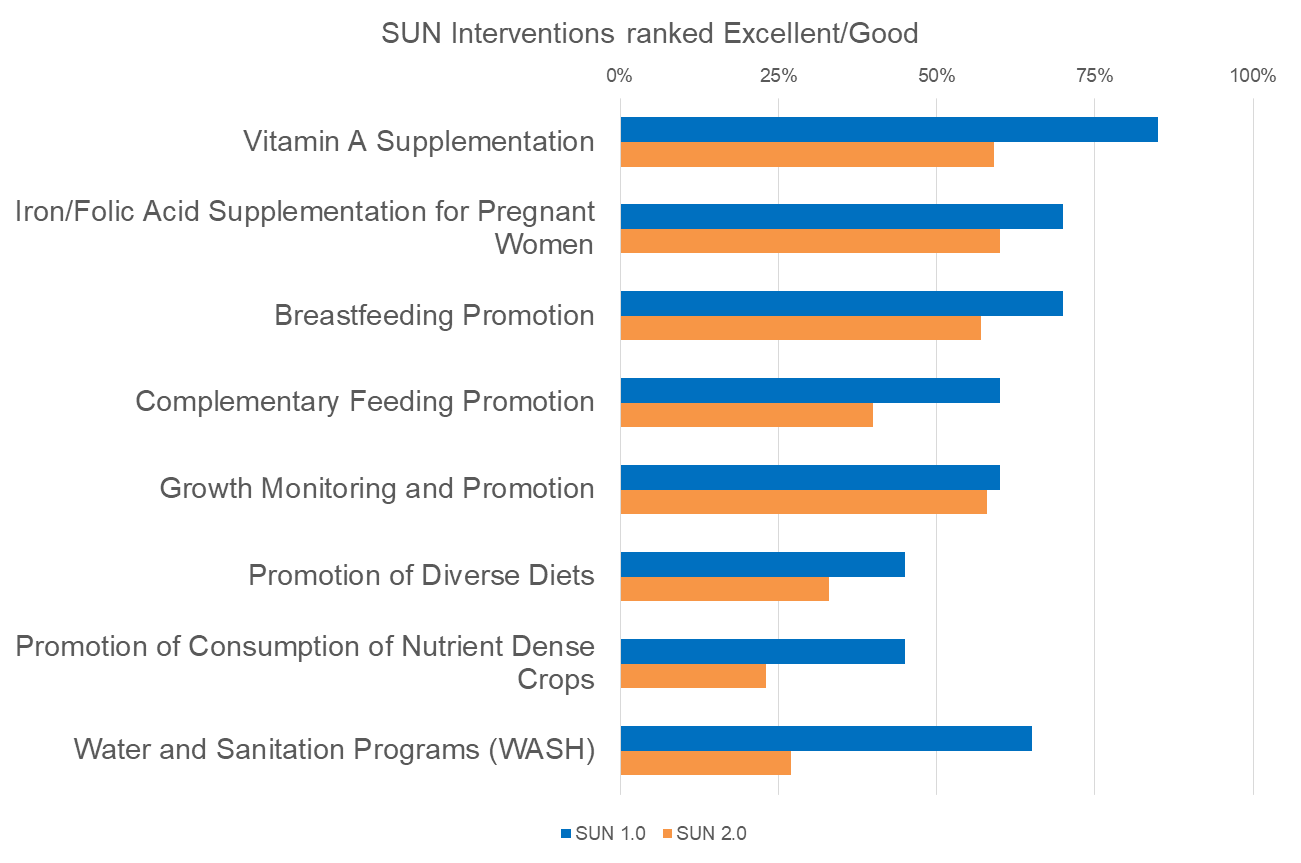 106
Facilitators and Barriers to implementing nutrition interventions
IFA supplementation, vitamin A supplementation, growth monitoring and promotion, and exclusive breastfeeding rated good or excellent by most respondents
Community sensitization was frequently mentioned as a facilitator
The MOH has serious campaign on breastfeeding especially with the coming of SUN project 	-District Local Government Official
Training community based volunteers who facilitate door to door campaigns (IFA supplementation) helps a lot. -Provincial NGO staff
Traditional norms were listed as a barrier to many nutrition practices 
Traditional norms hamper the success of implementing IFA supplementation  - Provincial CDSS Official
Dietary diversity, nutrient dense crops, and WASH activities were rated as neutral or poor by many respondents
The water supply is very bad and access to clean water is still a big challenge in most parts of the district. standards are also not being followed when installing water points in communities." 	-District Education Official
Several respondents said they didn’t know about these activities
107
[Speaker Notes: Notes:
One respondent identified lack of partner support for Vit A supplementation
‘Inadequate sensitization in that is mainly focused on mothers because they are the one who visit health facilities. The male folk attach little importance to the program because they lack information on the importance of such programs to support their spouses.’ - Cop-4-Ag-2-M

respondents identified distance to health facilities as a barrier to Vitamin A and IFA supplementation
respondents listed traditional norms and inconsistent supplies were also barriers to IFA
Traditional norms hamper the success of implementing the iron/folic acid supplementation Muc-4-CD-1-M]
KII Summary
Structures exist in SUN 1 districts
These districts are more aware of the management and implementation structures
There is need to improve coordination and service delivery mechanisms overall
Need to build structures for SUN 2 districts
108
Closing
109
Special thanks to the Indaba Agricultural Policy Research Institute (IAPRI) for their leadership in survey fieldwork and data cleaning as well as their contribution to report writing
An Eastern Province team with their Quality Controller
110
Additional Resources
The full presentation and baseline survey report will be loaded on the NFNC website in 2020.
http://www.nfnc.org.zm/
111
Thank you!SUN LE Contact Details
Tel:  + 260-211-252-299 / 300
Mobile:  +260-976-552-342 
Email:  monyango@khulisa.co.zm
112